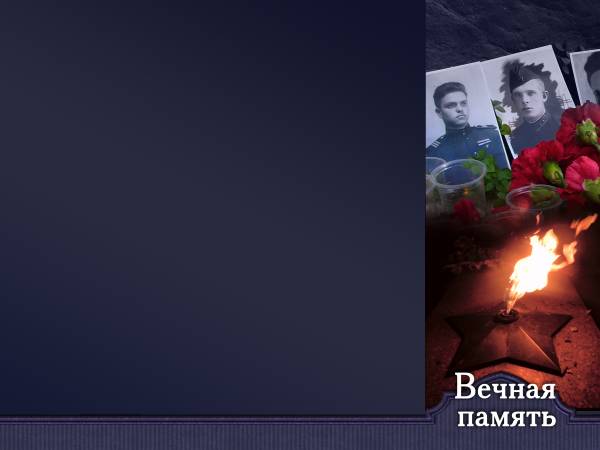 История одного 
          подвига
Выполнила:
Ученица 10 «А» класса МБОУ СОШ №9 г.Батайска
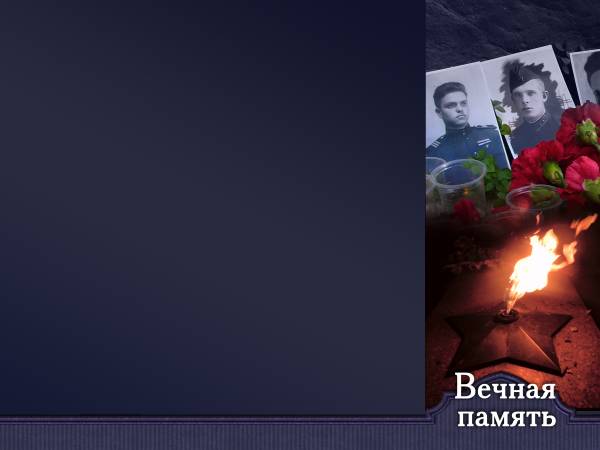 Цель работы: 
Изучить и систематизировать материалы о подвиге 13 Героев Советского союза,
Проследить прошлое и настоящее музея, 
Познакомить учащихся школы с результатами своей работой.
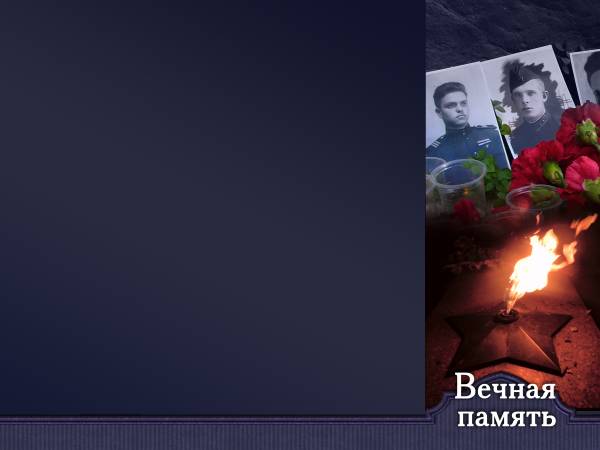 Методы исследования: 
чтение различной литературы; 
наблюдение; 
опрос; интервью;
сравнение полученных результатов.
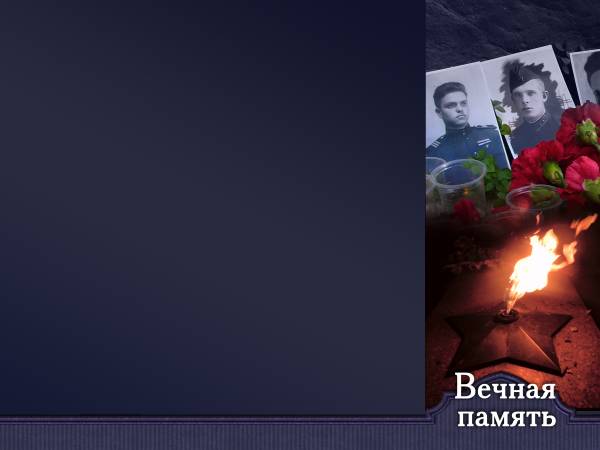 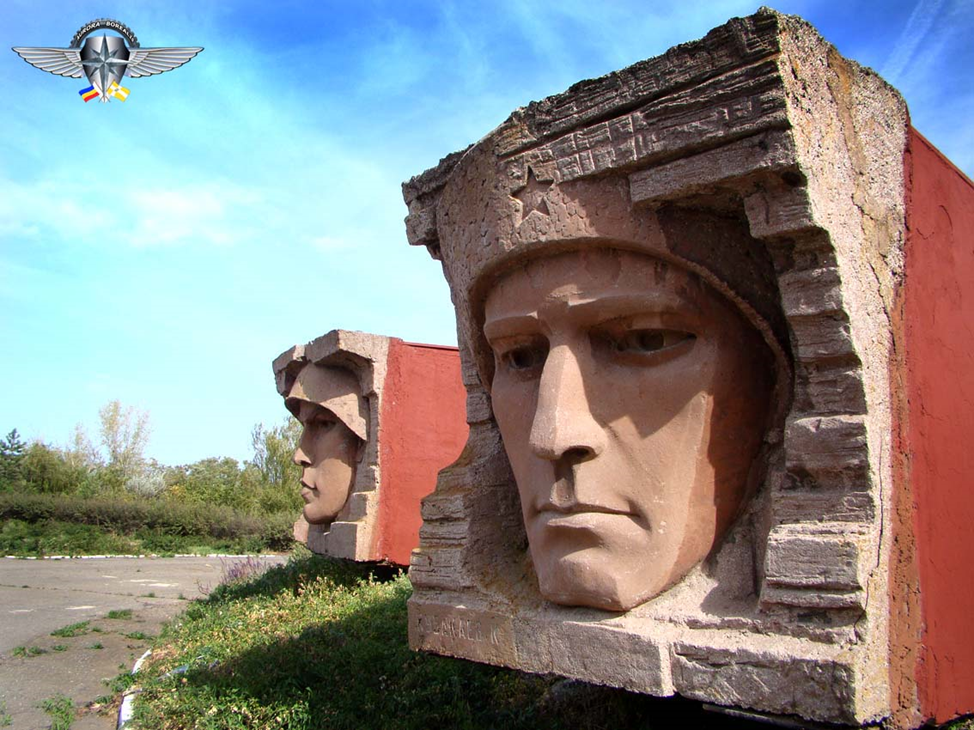 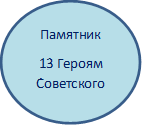 Союза
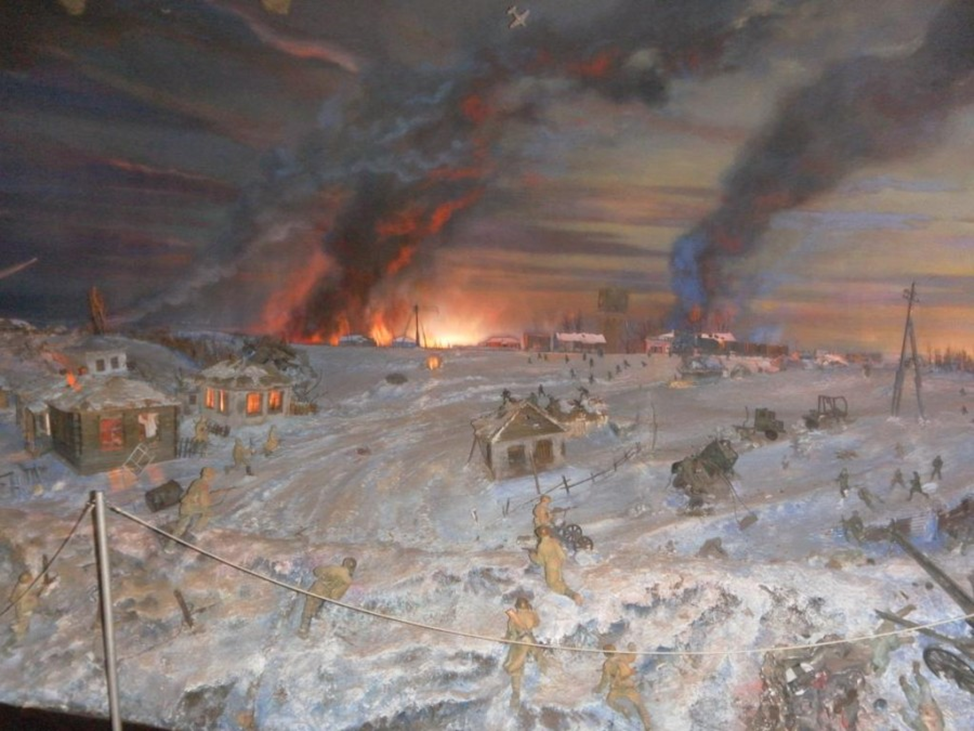 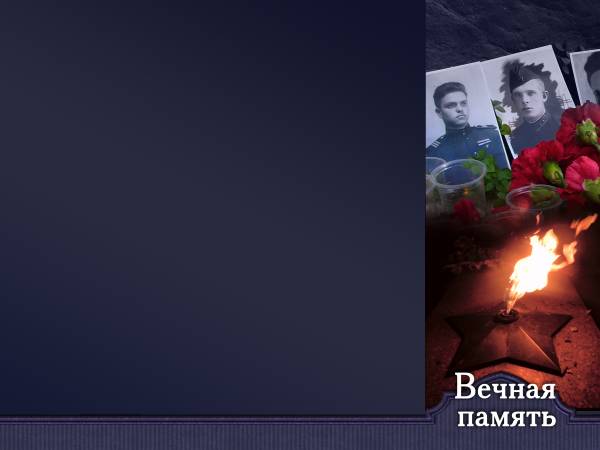 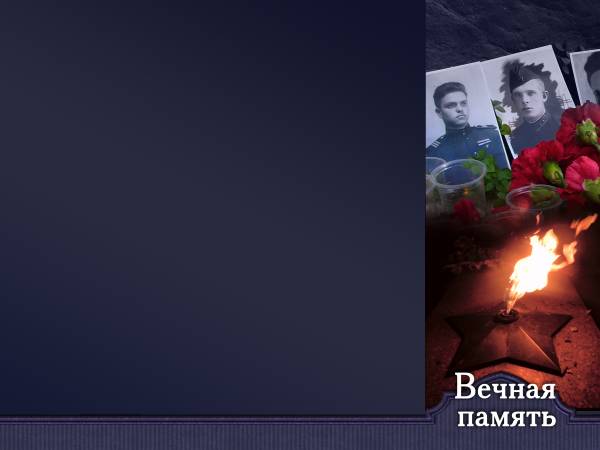 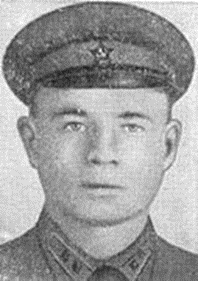 Лейтенант                     
Ликунов И.С.
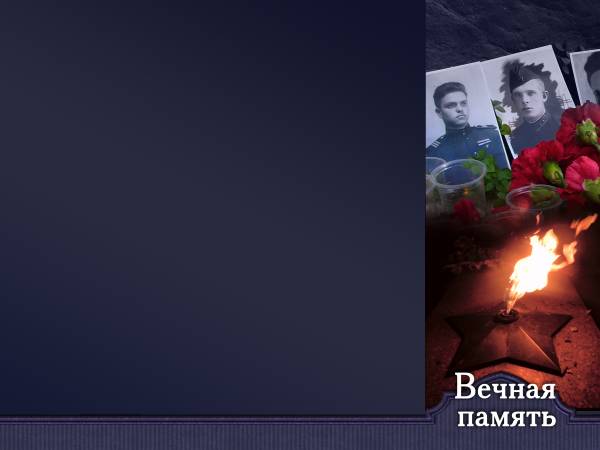 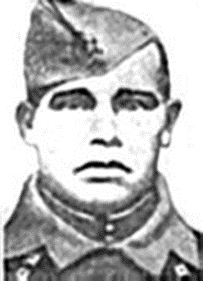 Мл.лейтенант                     
Седов И.В.
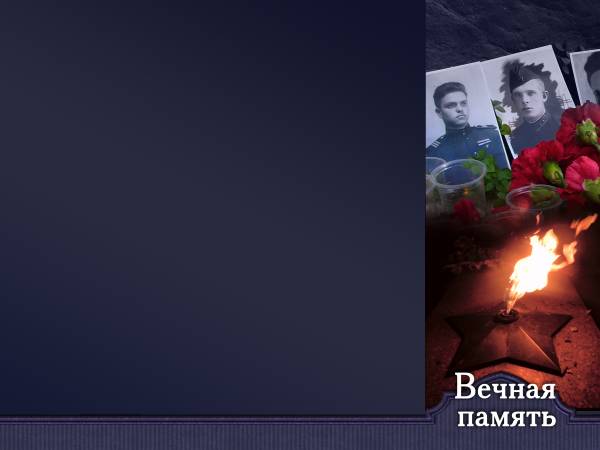 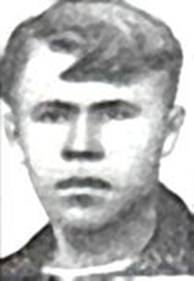 Сержант
Васильев В.А.
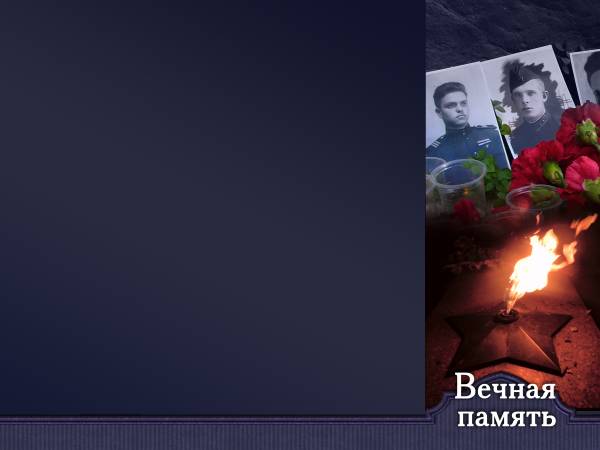 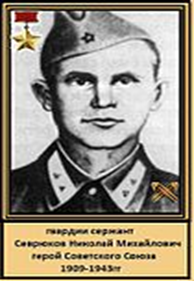 Сержант 
Севрюков И.В.
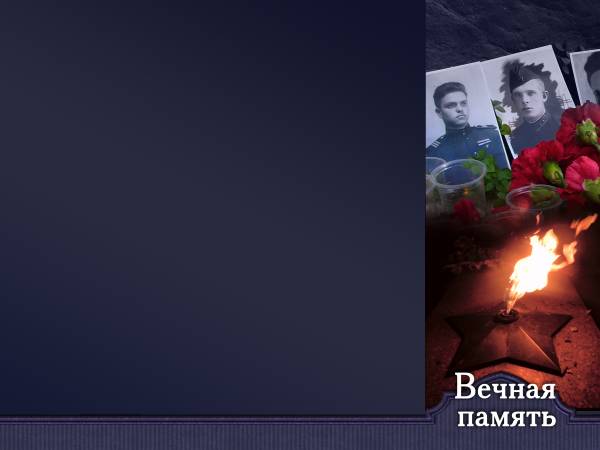 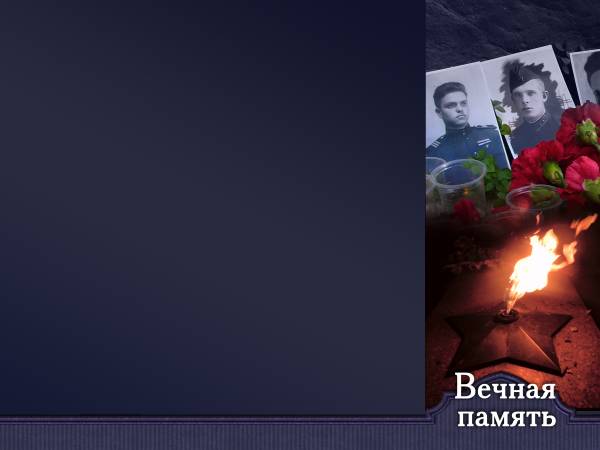 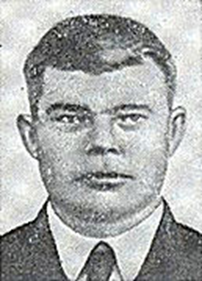 Рядовой 
Курбаев А.А.
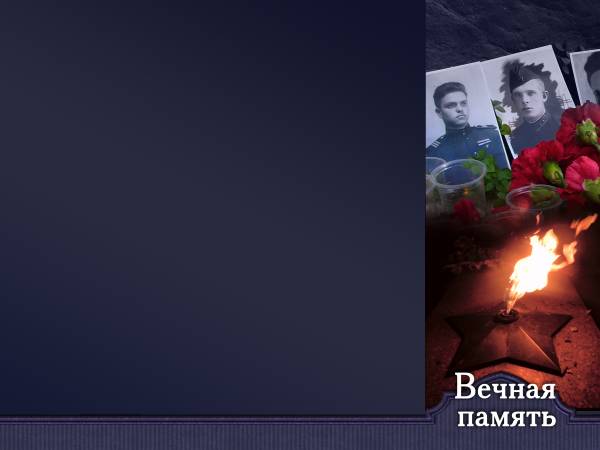 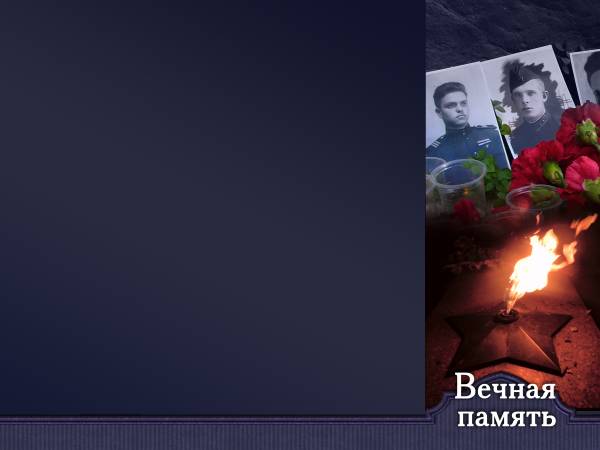 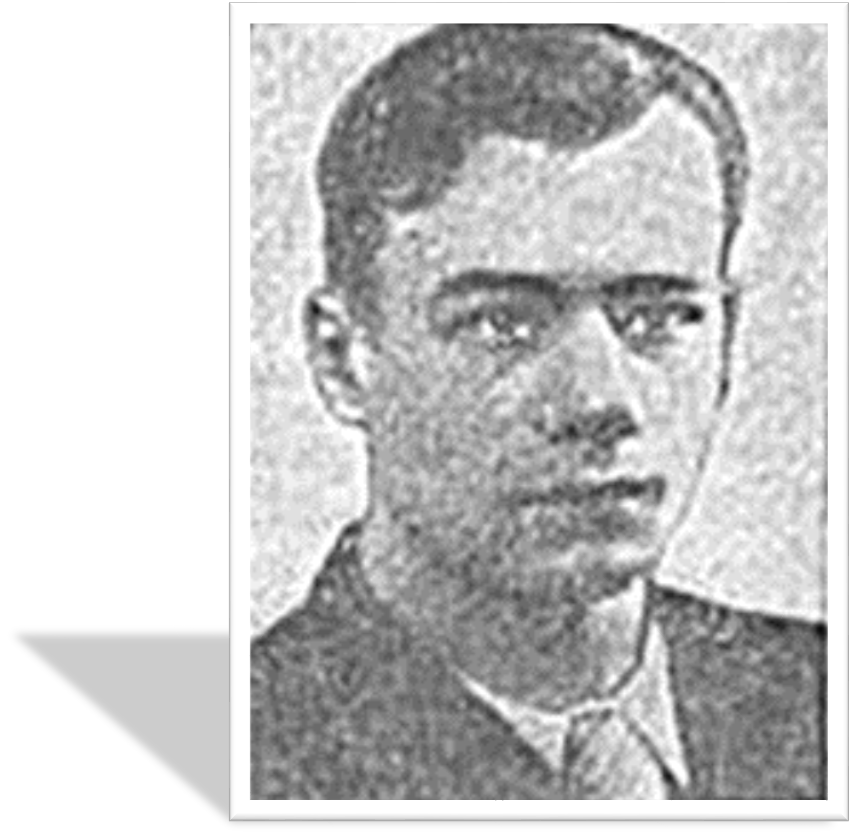 Рядовой
Немировский Н.Н.
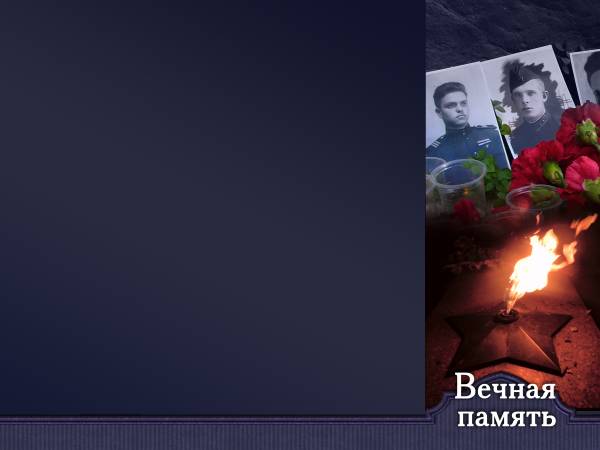 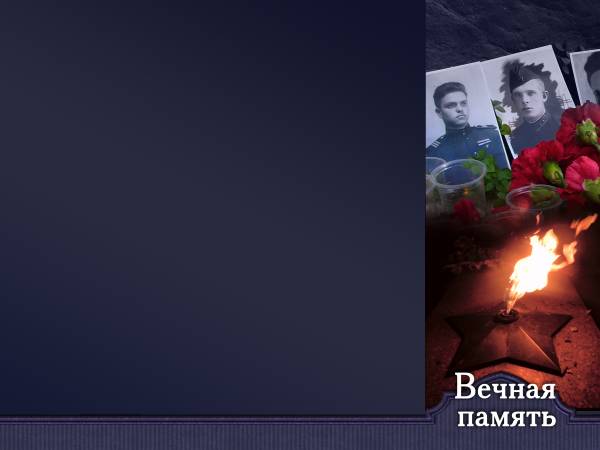 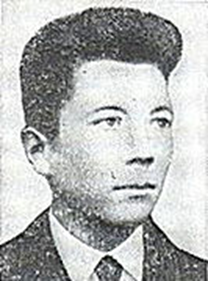 Рядовой 
Полухин И.А.
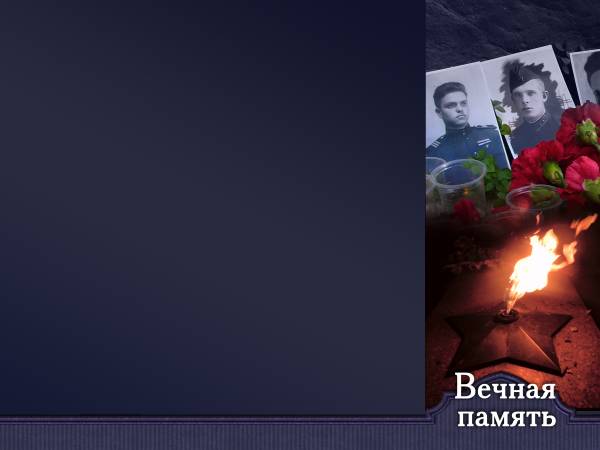 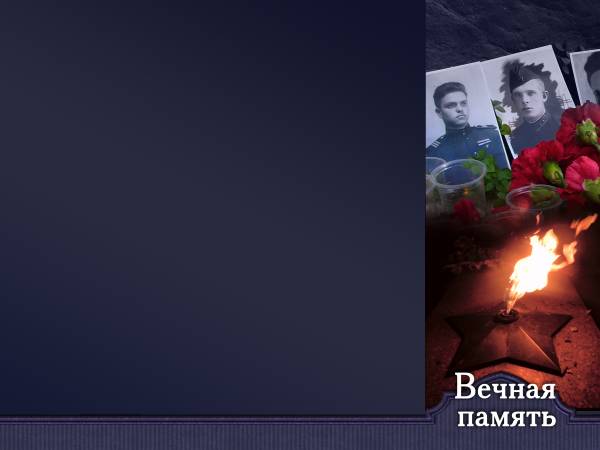 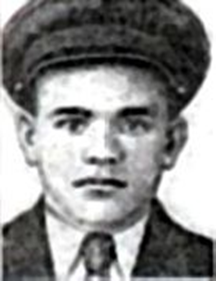 Рядовой
Поляков К.И.
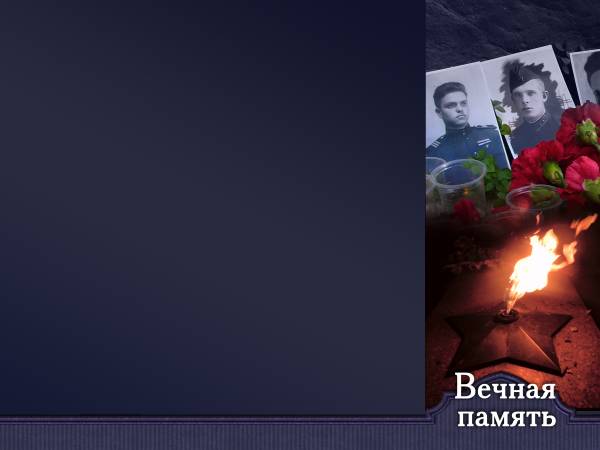 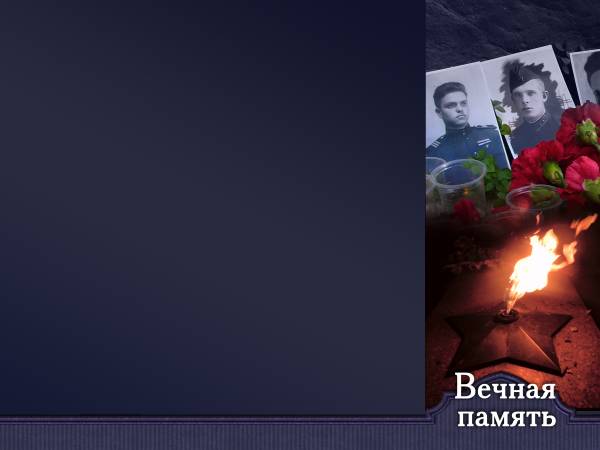 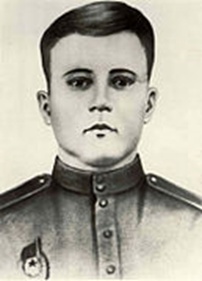 рядовой
Сирин Н.И.
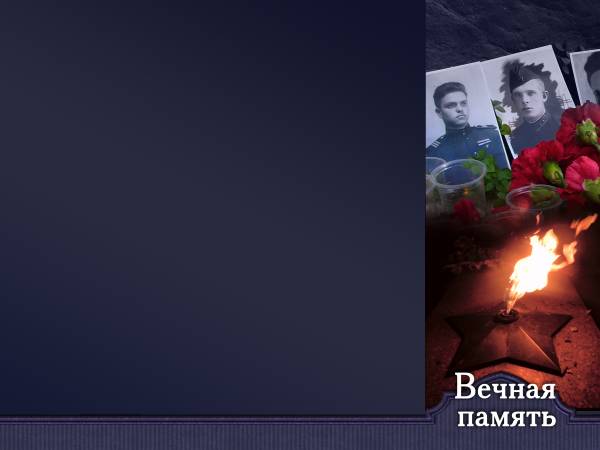 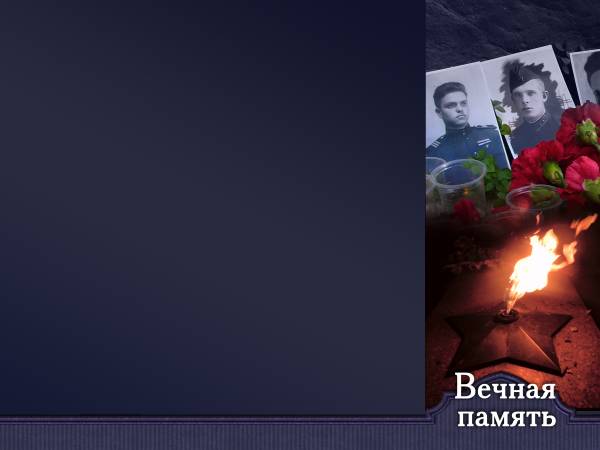 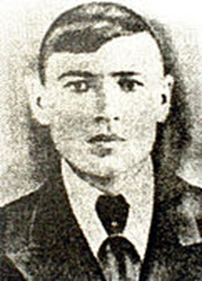 рядовой 
Тарасенко И.И.
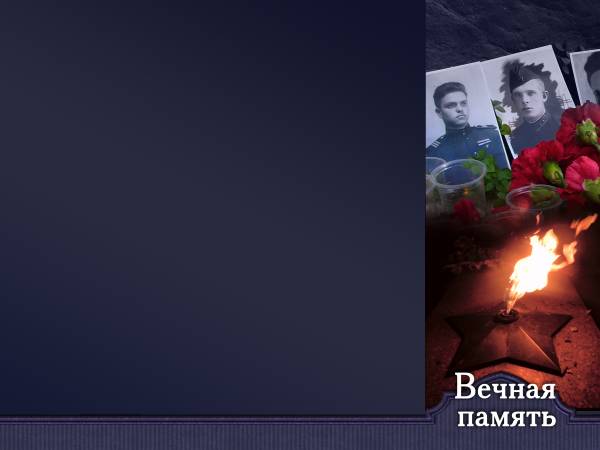 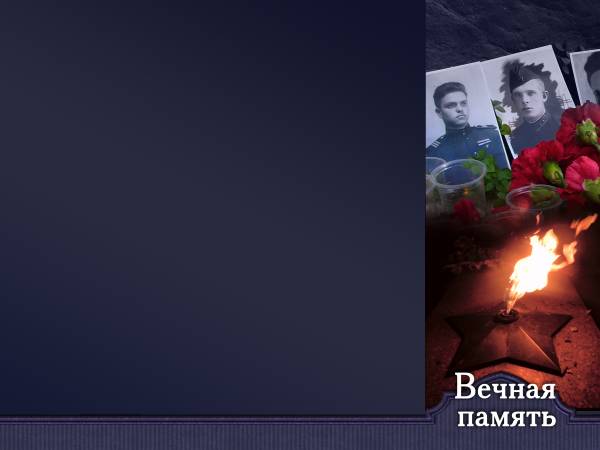 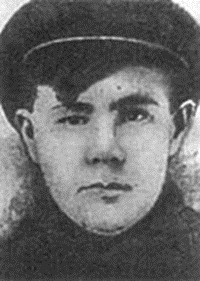 сержант 
КУБАКАЕВ Т. К.
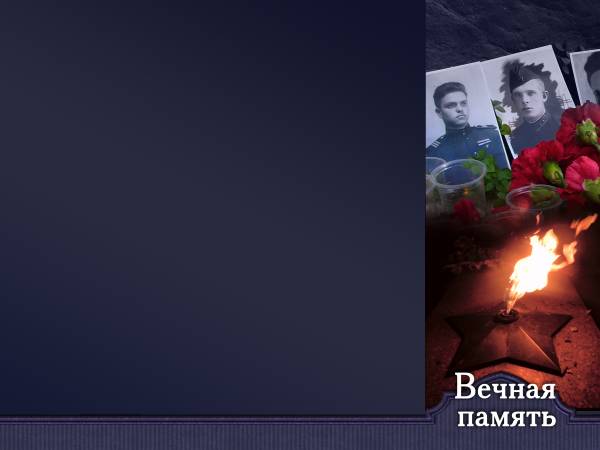 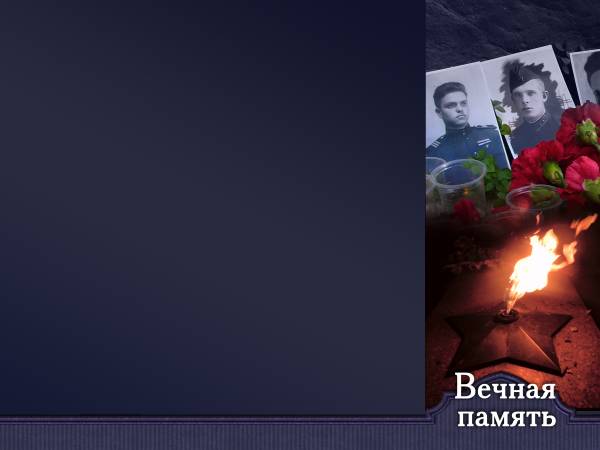 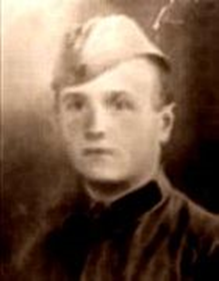 Рядовой
Котов Е.П.
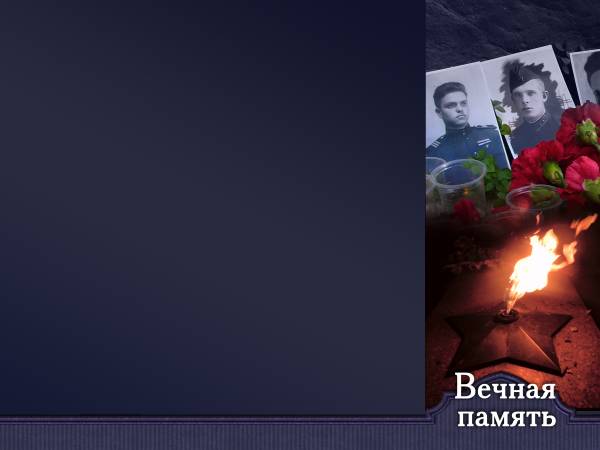 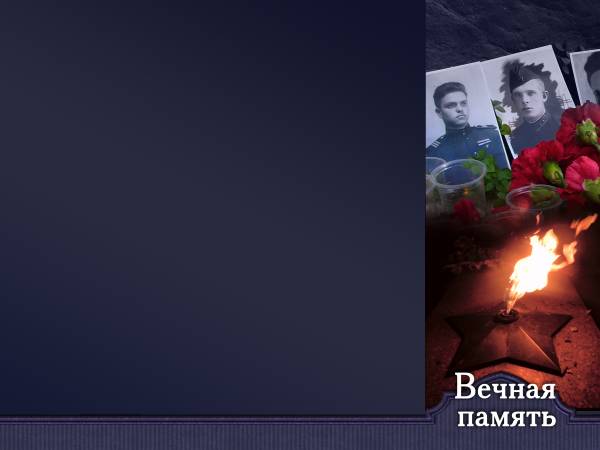 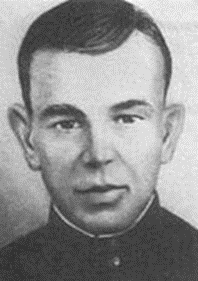 Рядовой 
Утягулов З.Т.
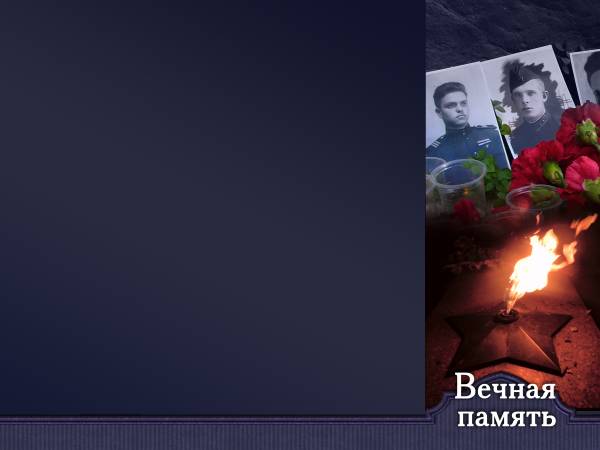 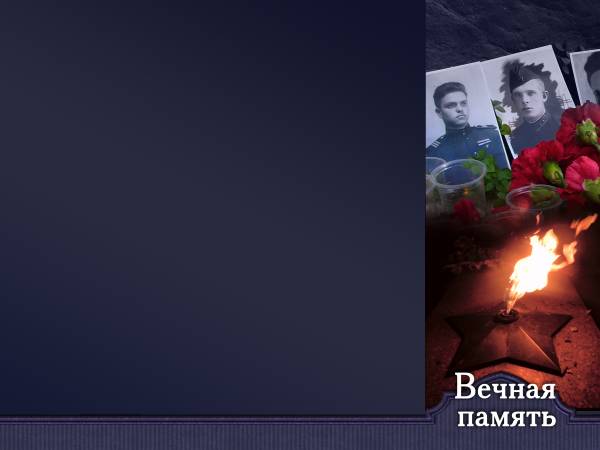 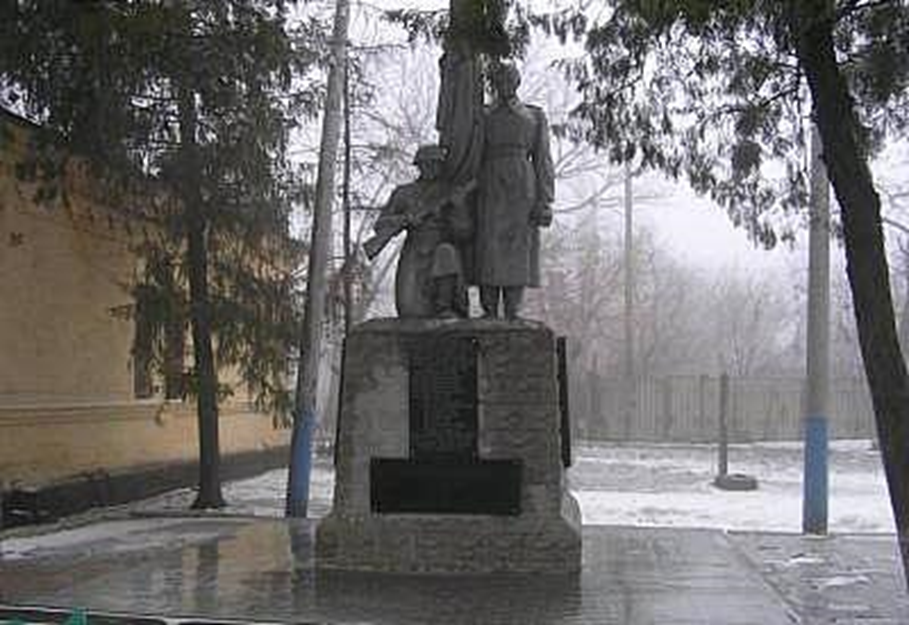 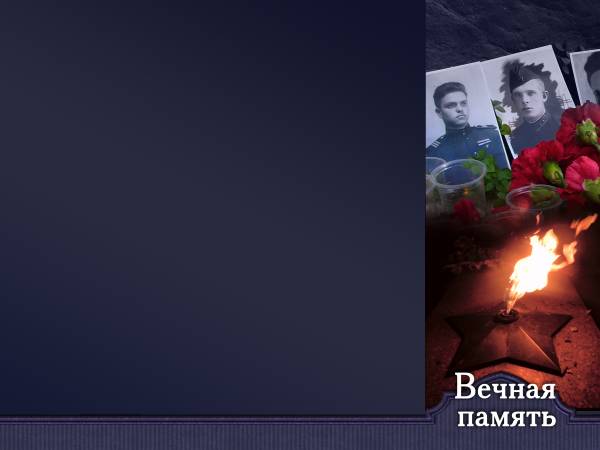 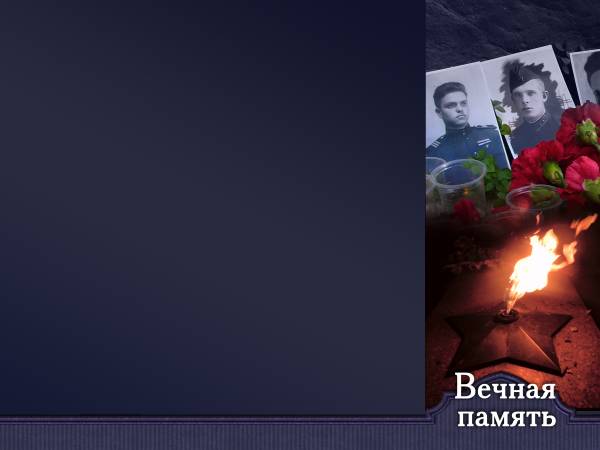 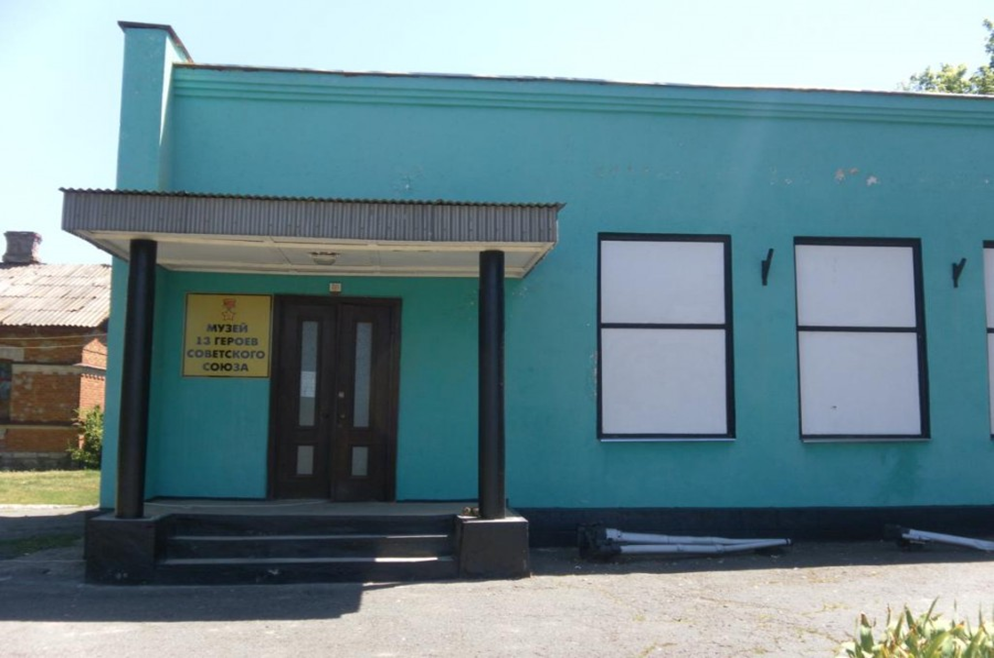 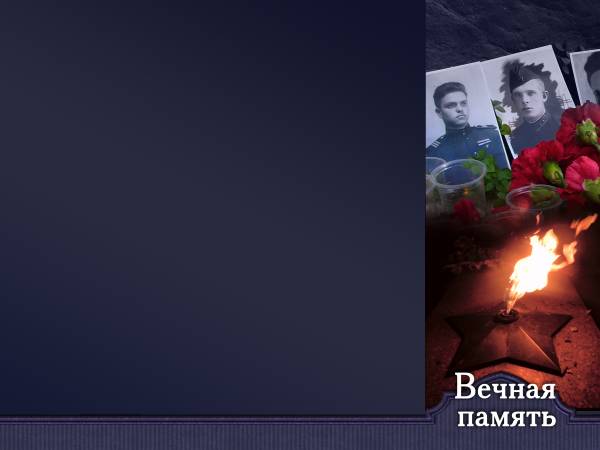 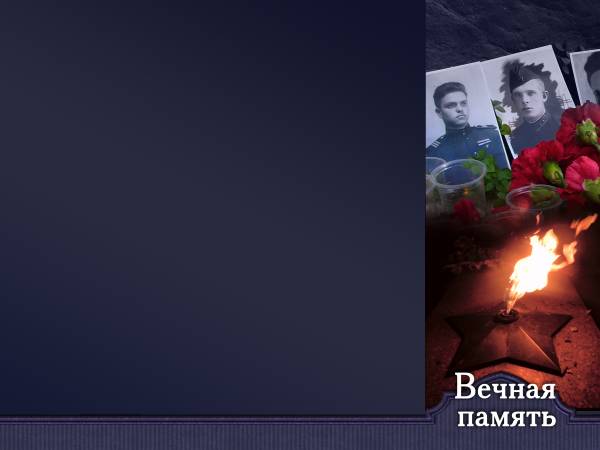 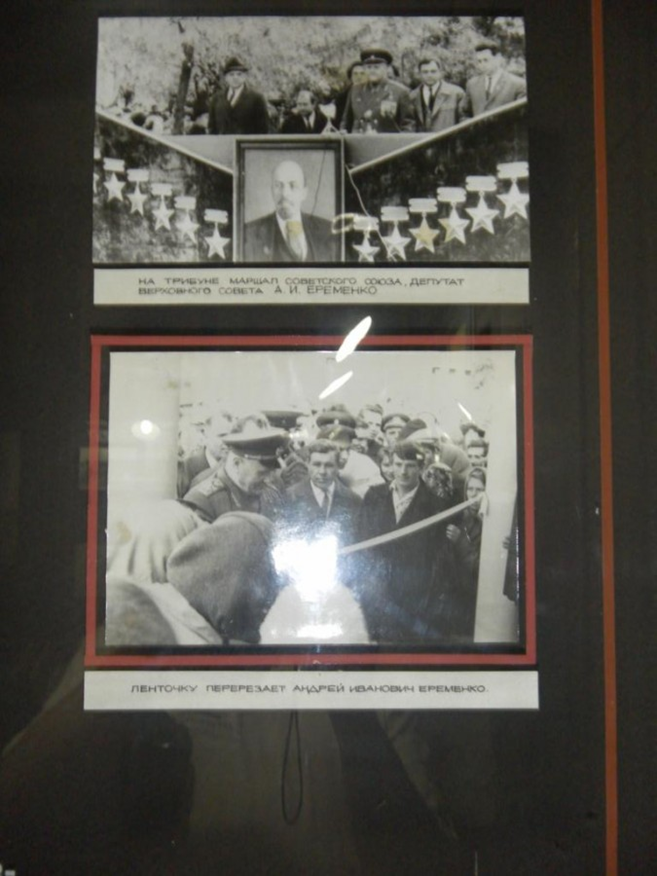 Открытие музея
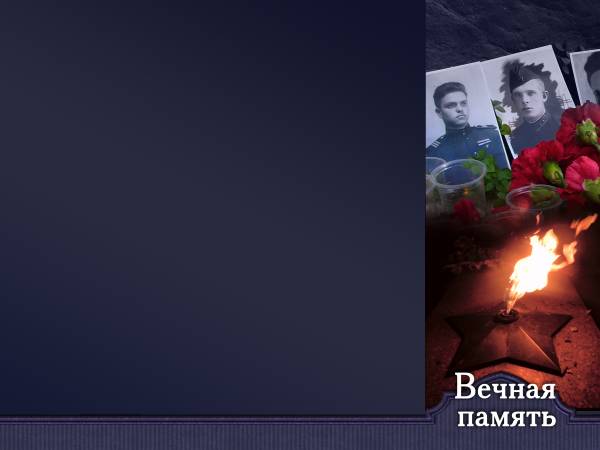 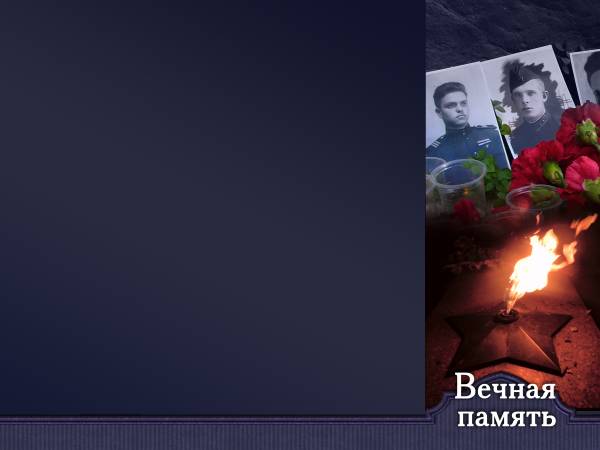 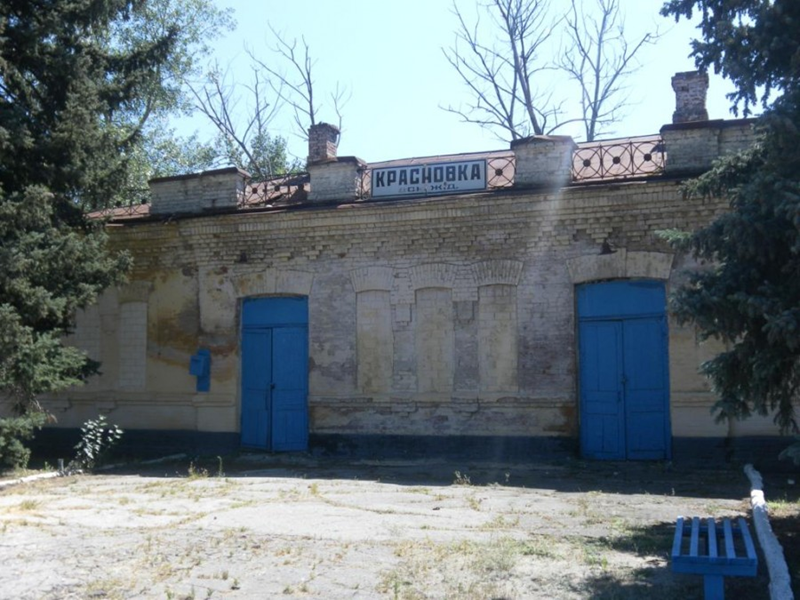 Здание вокзала
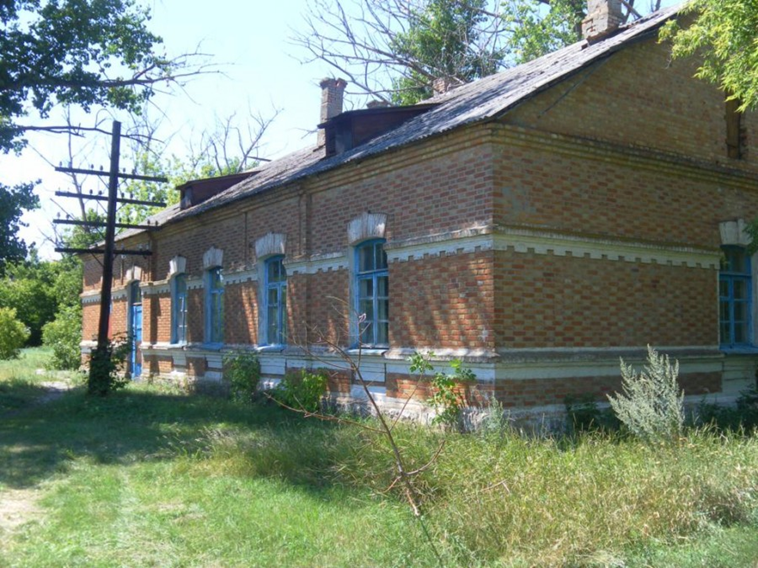 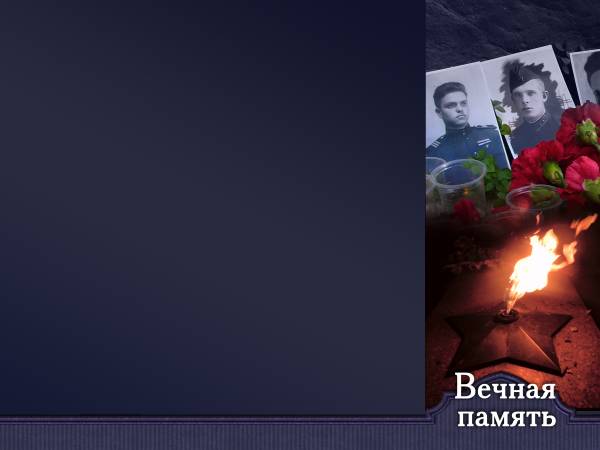 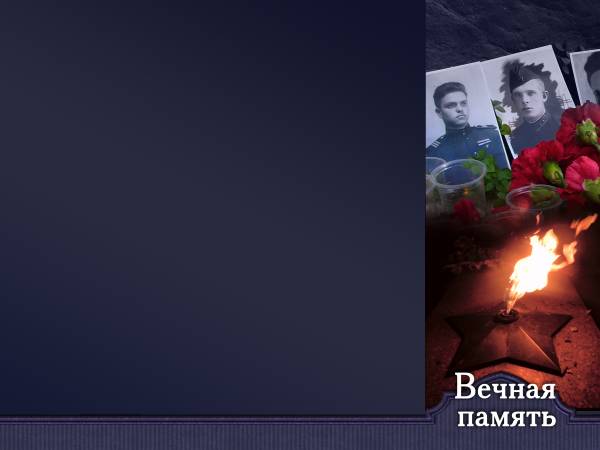 Первое здание музея
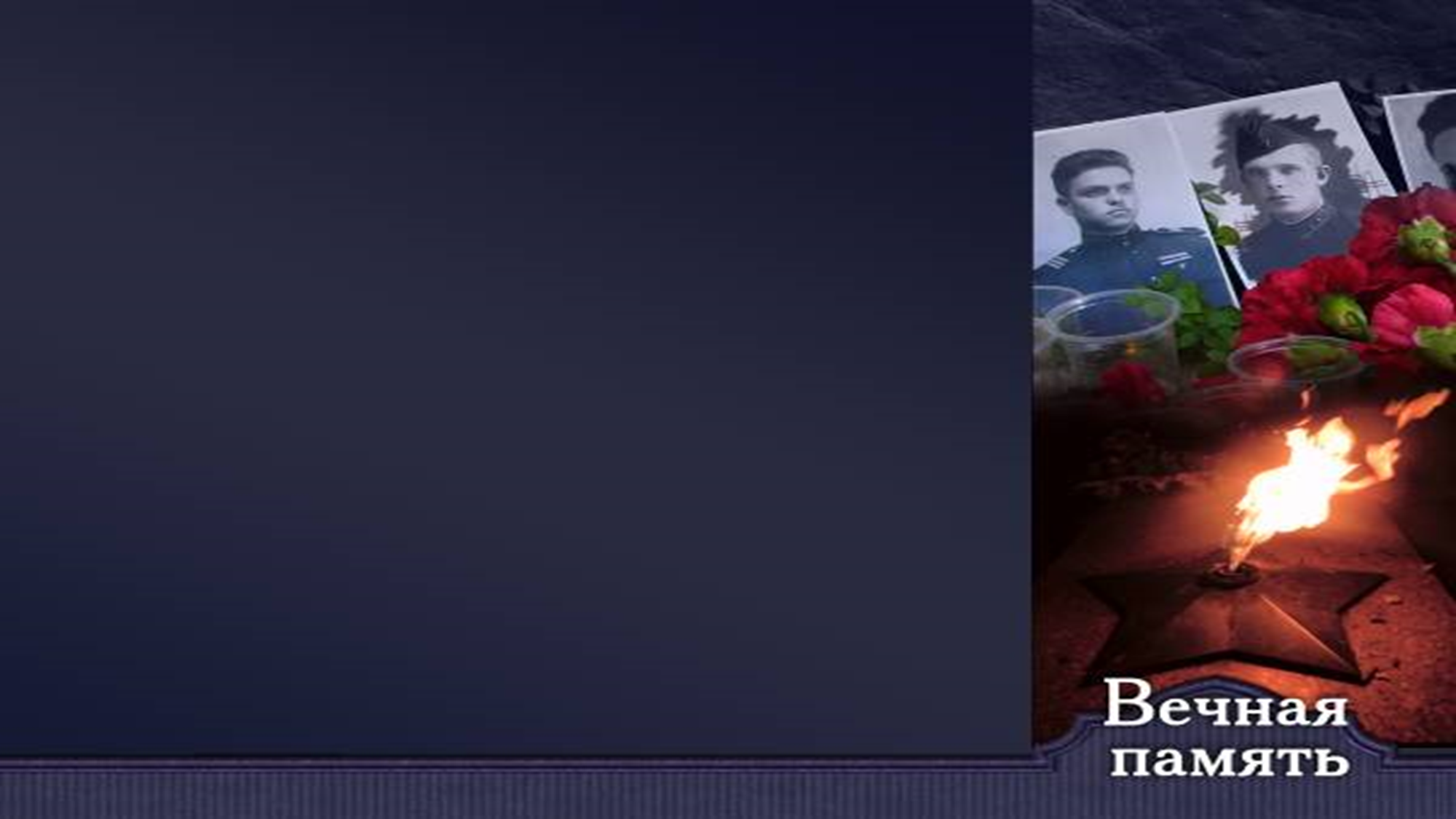 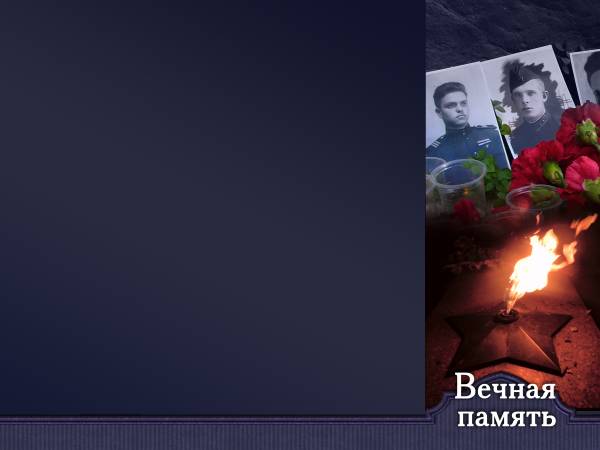 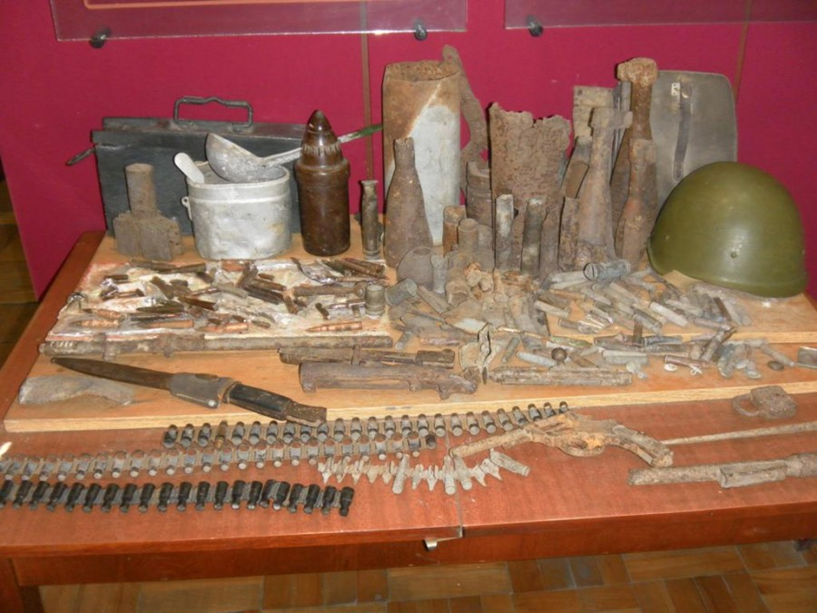 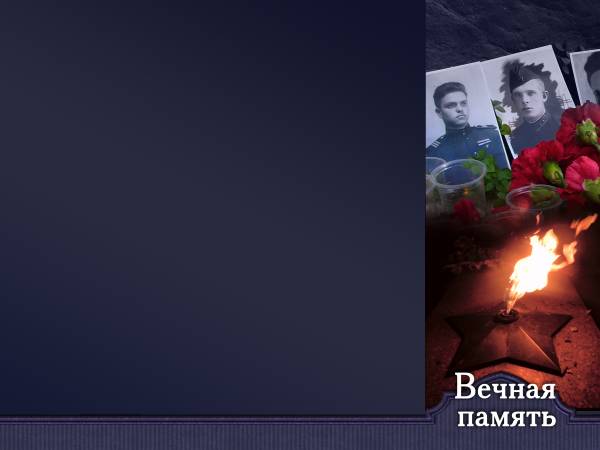 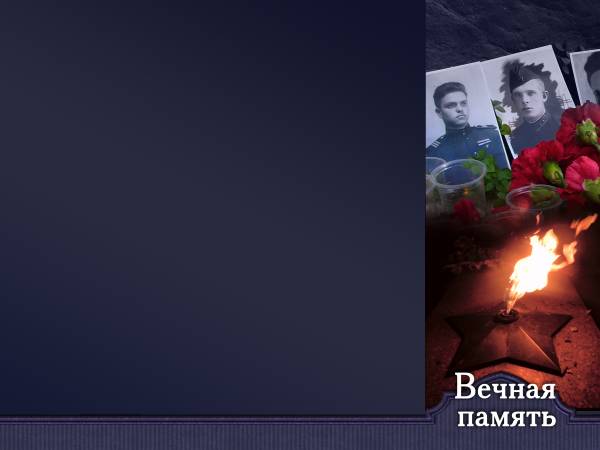 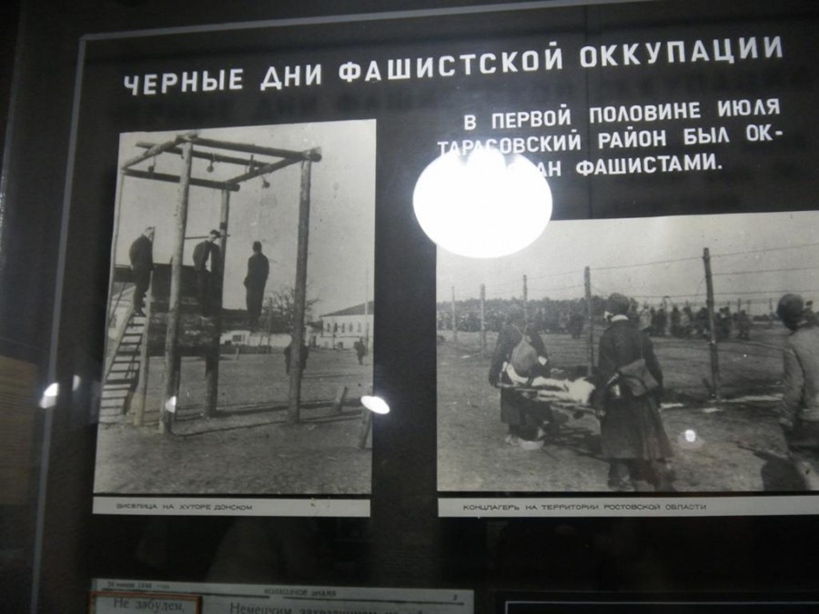 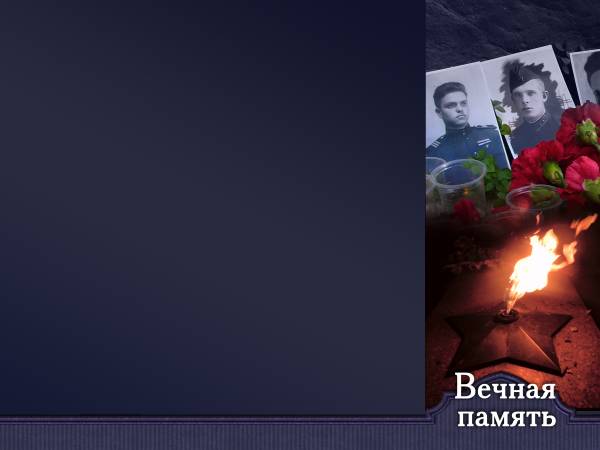 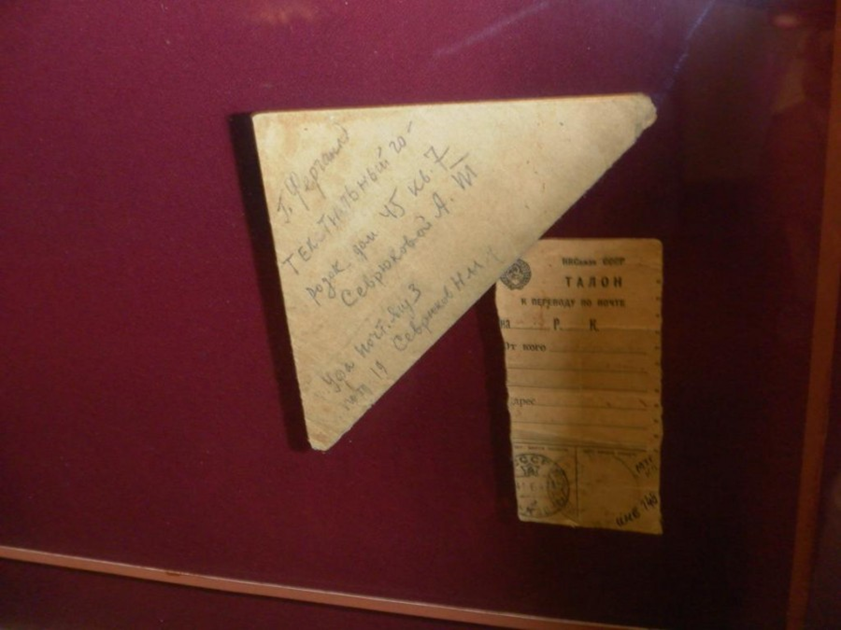 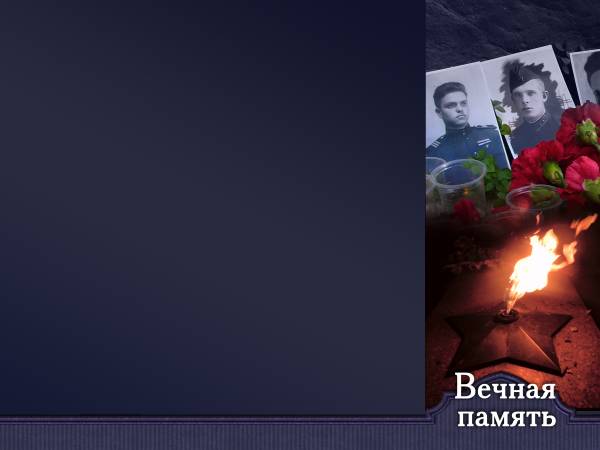 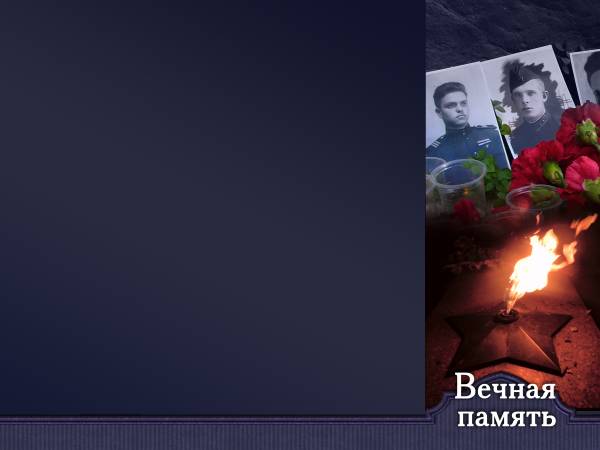 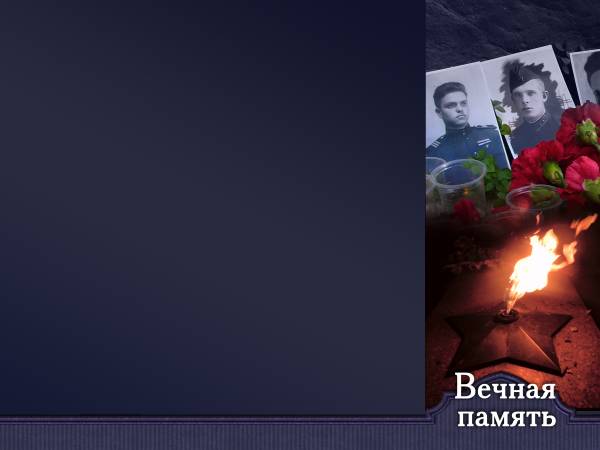 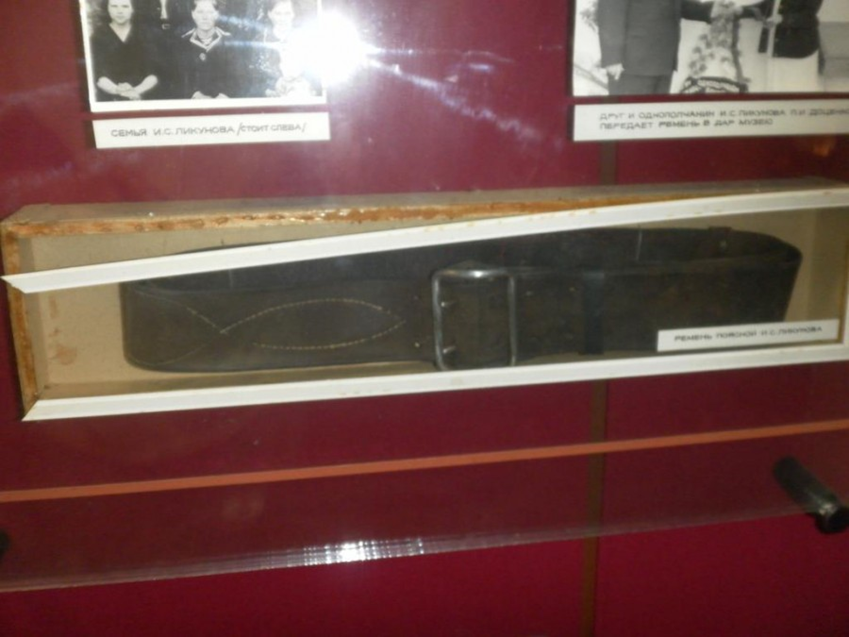 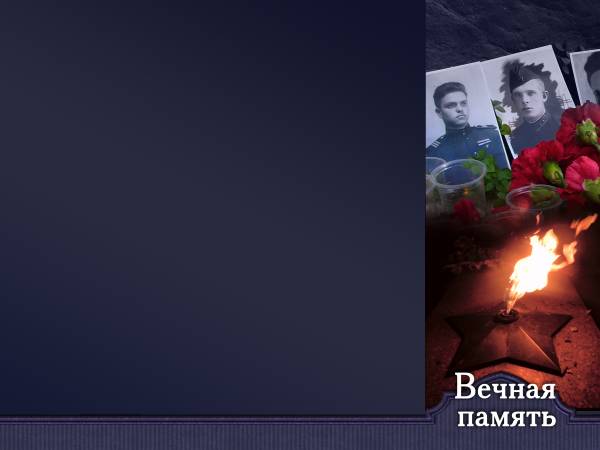 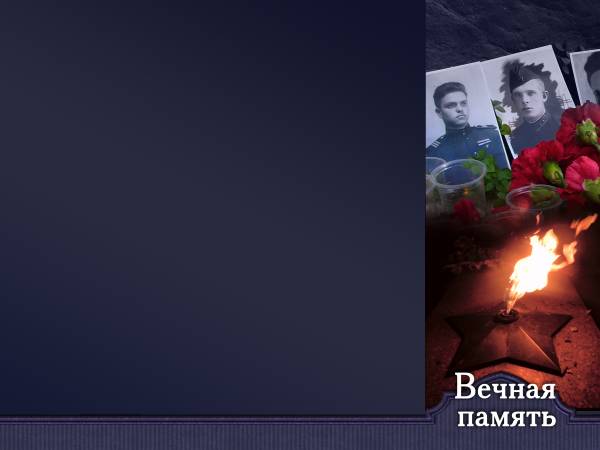 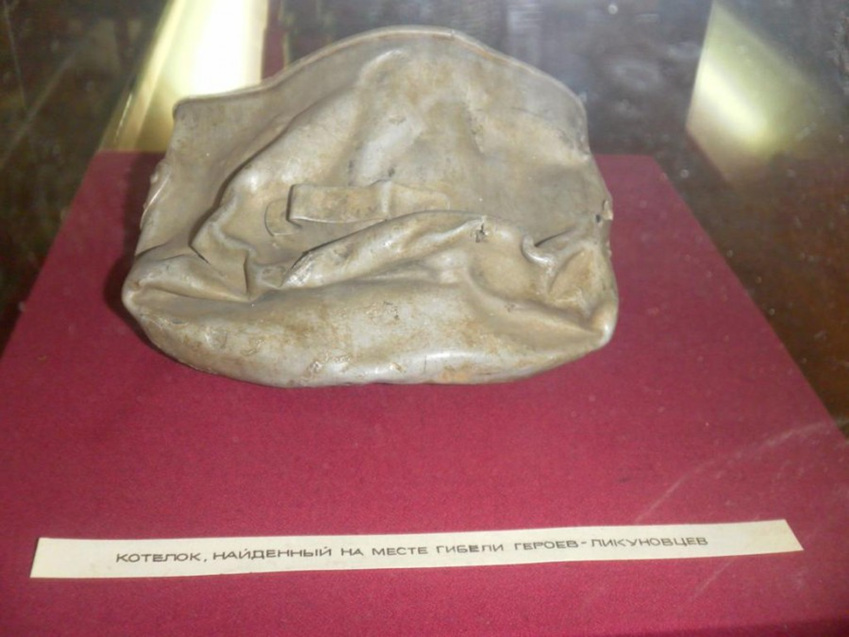 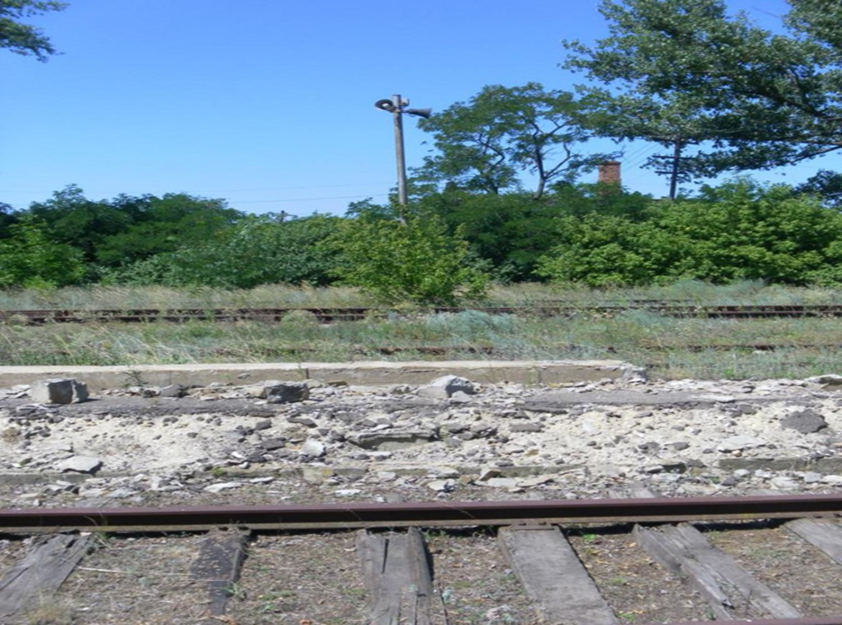 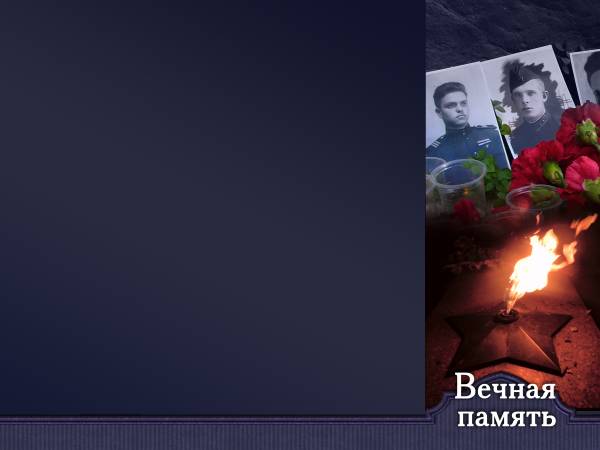 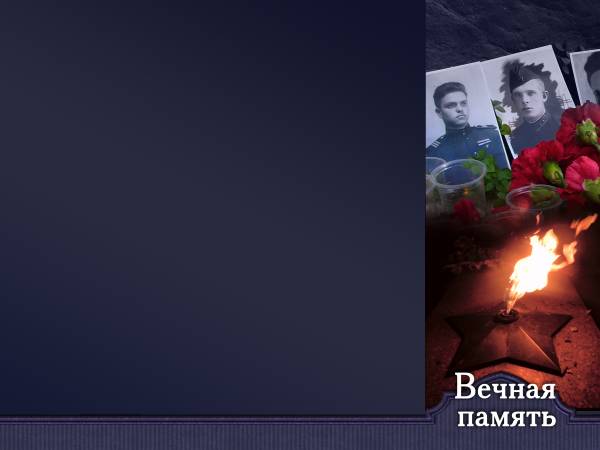 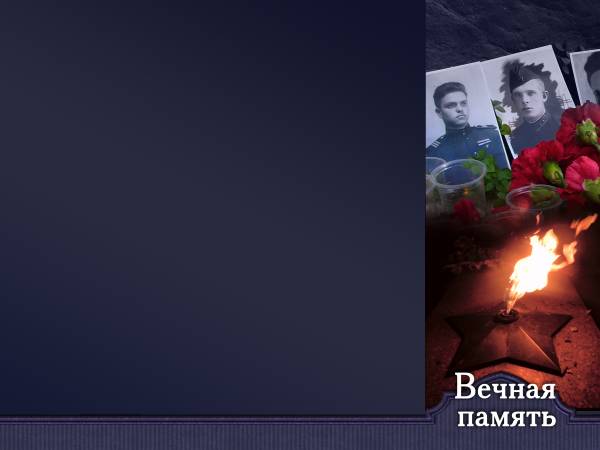 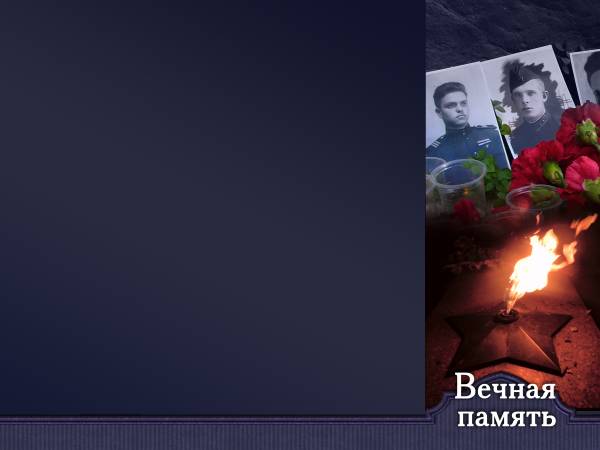 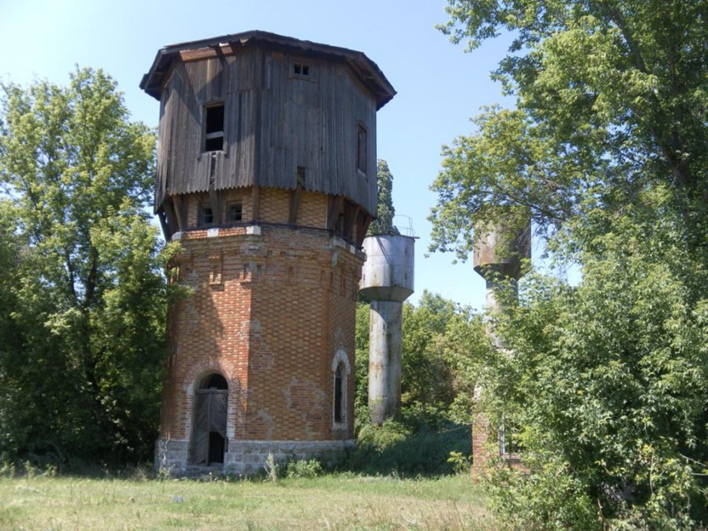 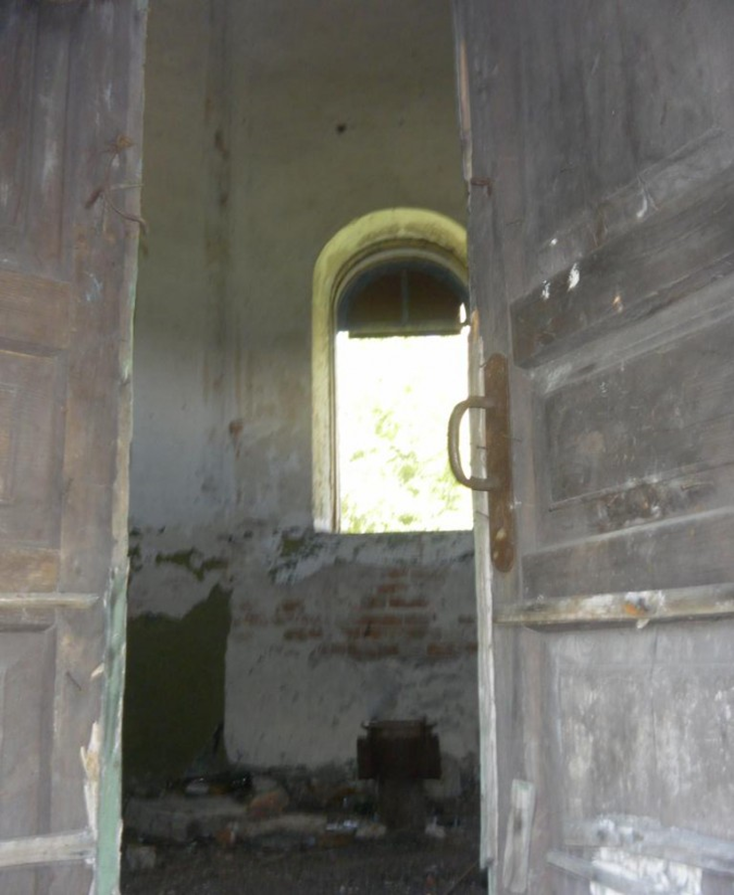 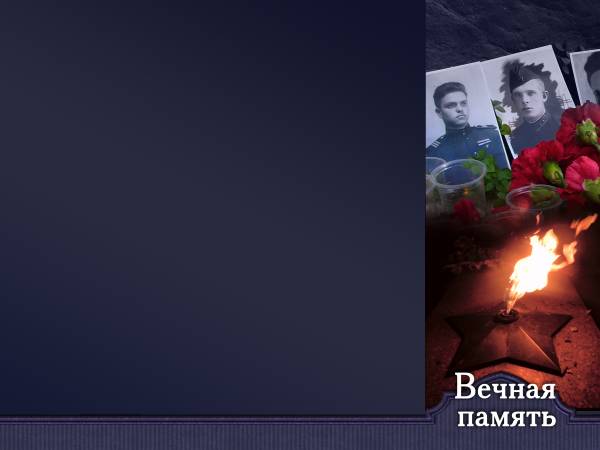 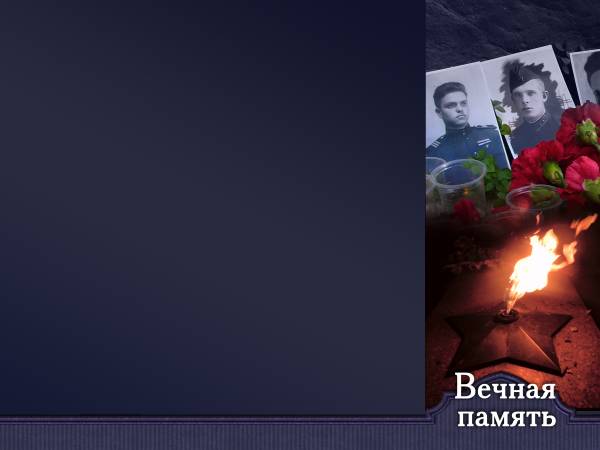 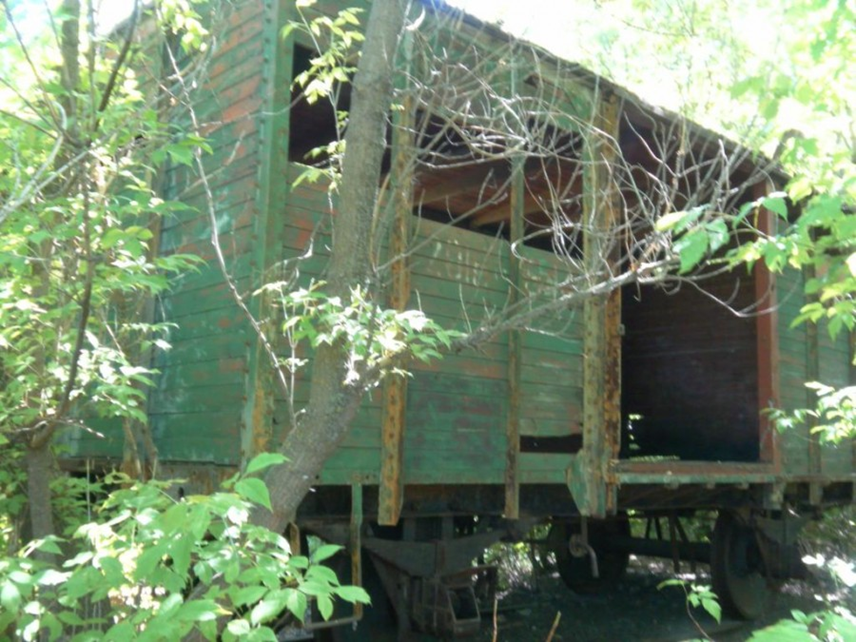 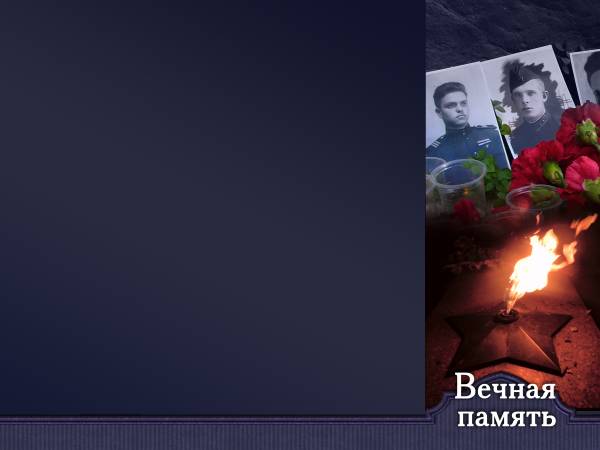 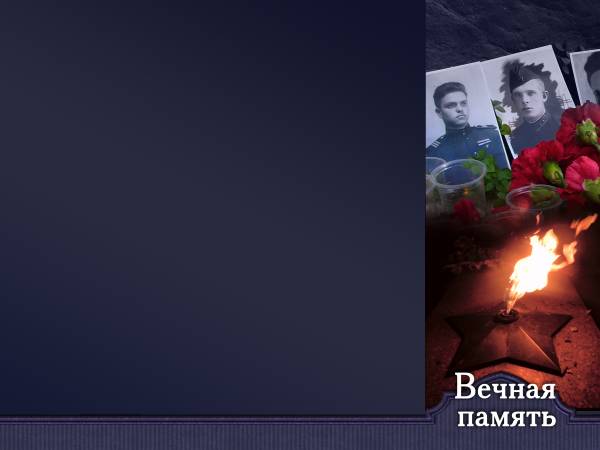 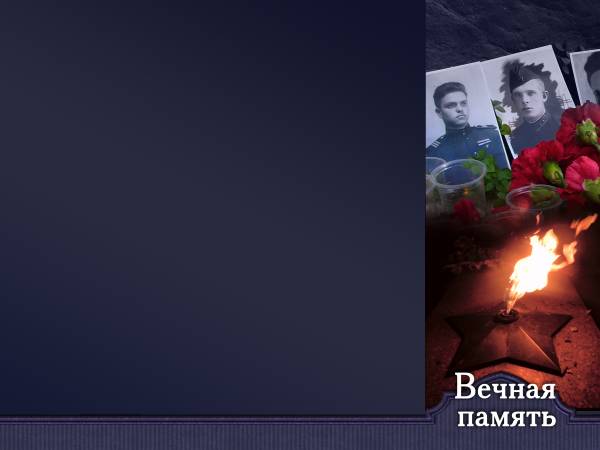 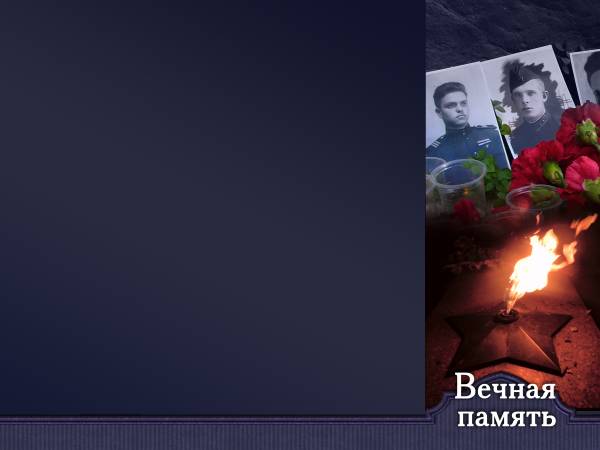 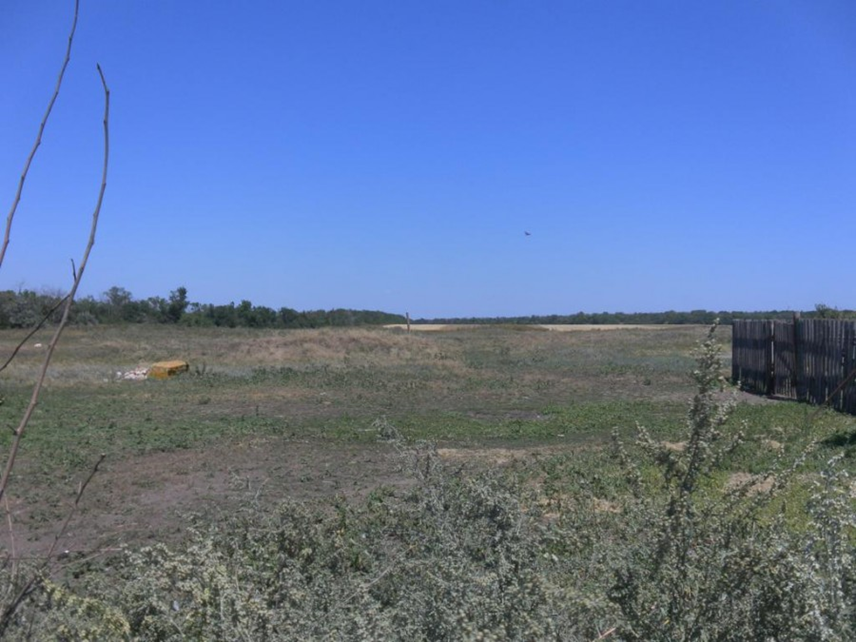 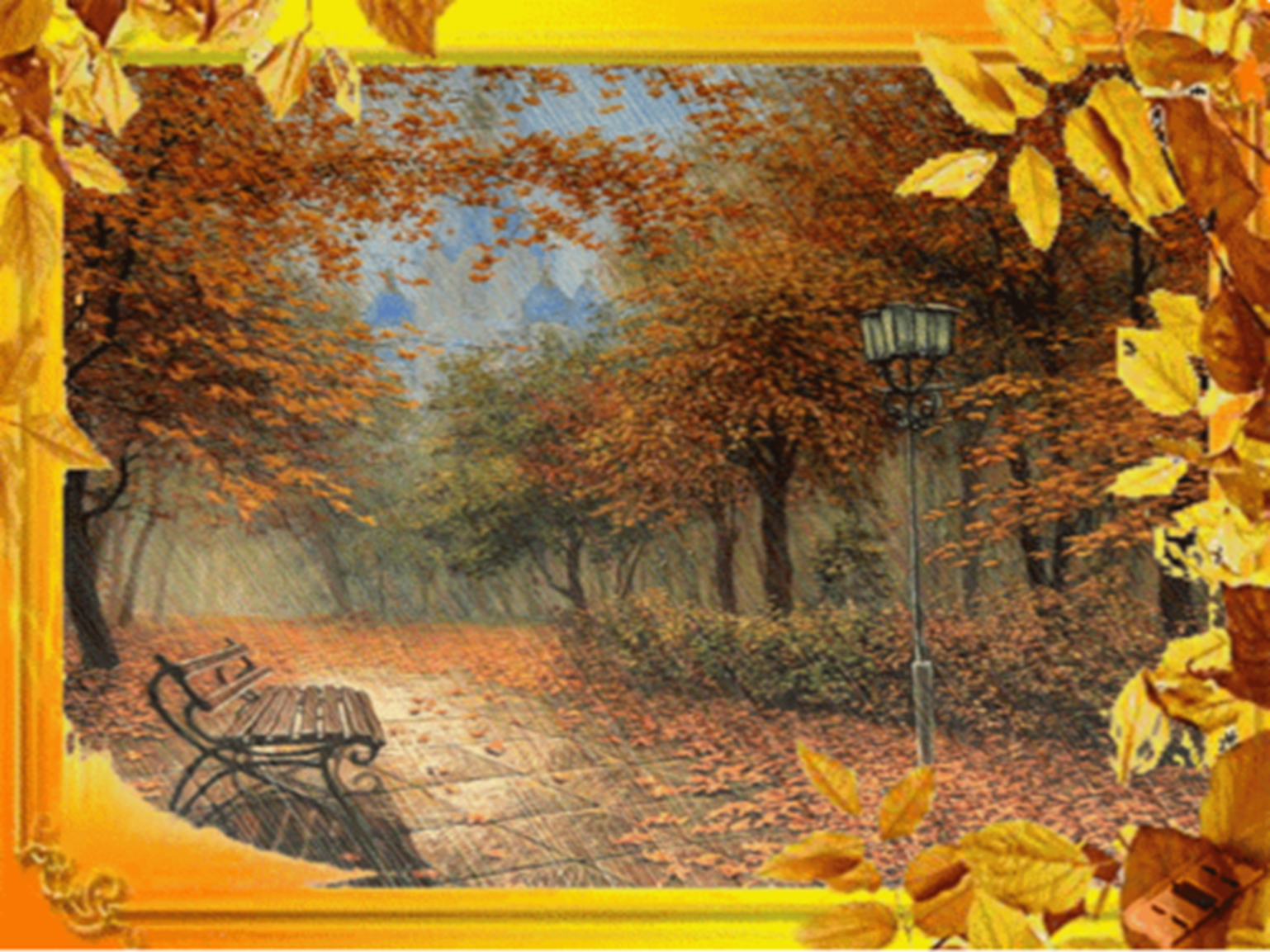 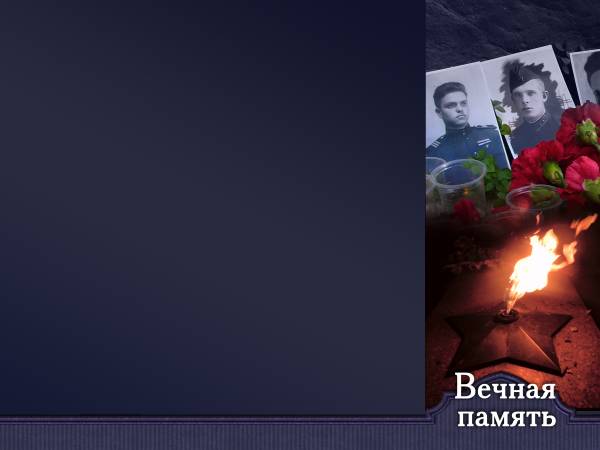 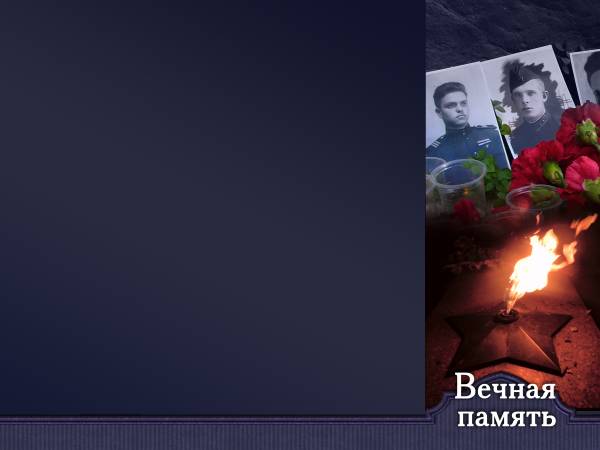 Спасибо за внимание!